Course:
Professor:
Semester:
Front
Seminar Room: 405Capacity: 20
Seating Chart
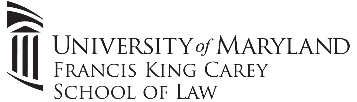